ФІЗИКА
ЕЛЕМЕНТИ РЕЛЯТИВІСТСЬКОЇ МЕХАНІКИ
ЕЛЕМЕНТИ РЕЛЯТИВІСТСЬКОЇ МЕХАНІКИ
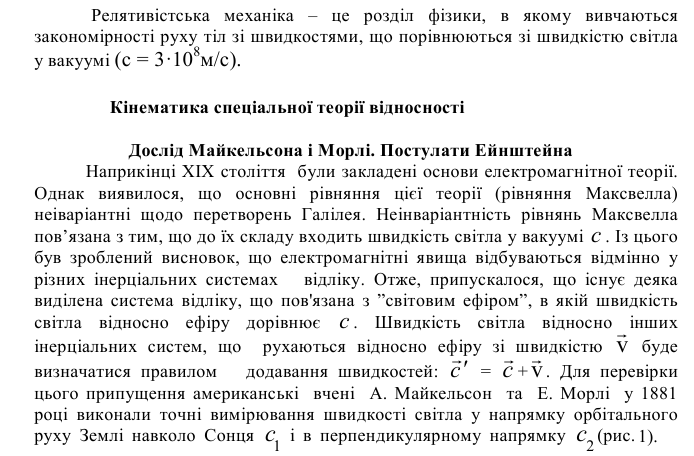 ЕЛЕМЕНТИ РЕЛЯТИВІСТСЬКОЇ МЕХАНІКИ
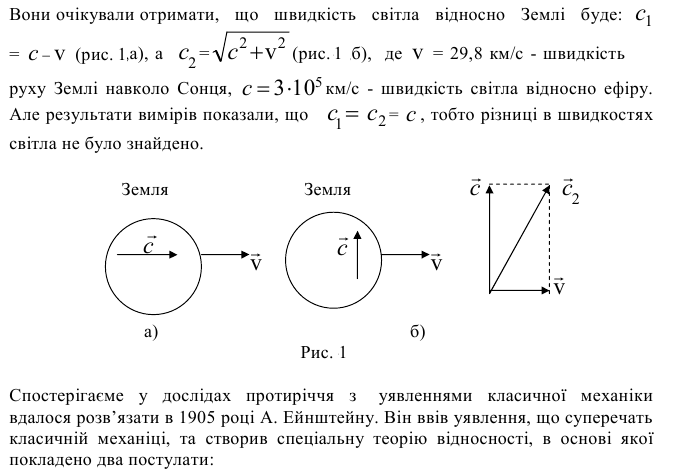 ЕЛЕМЕНТИ РЕЛЯТИВІСТСЬКОЇ МЕХАНІКИ
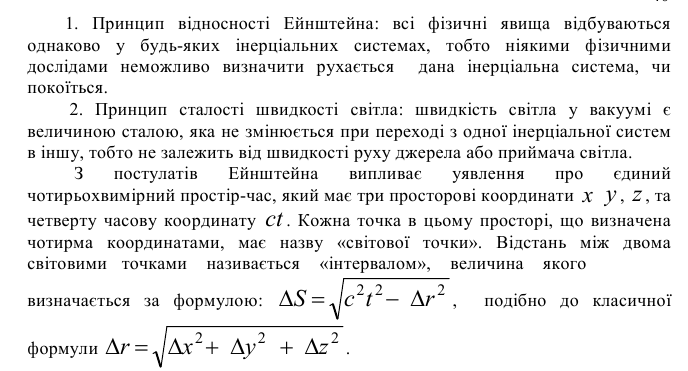 ЕЛЕМЕНТИ РЕЛЯТИВІСТСЬКОЇ МЕХАНІКИ
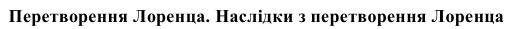 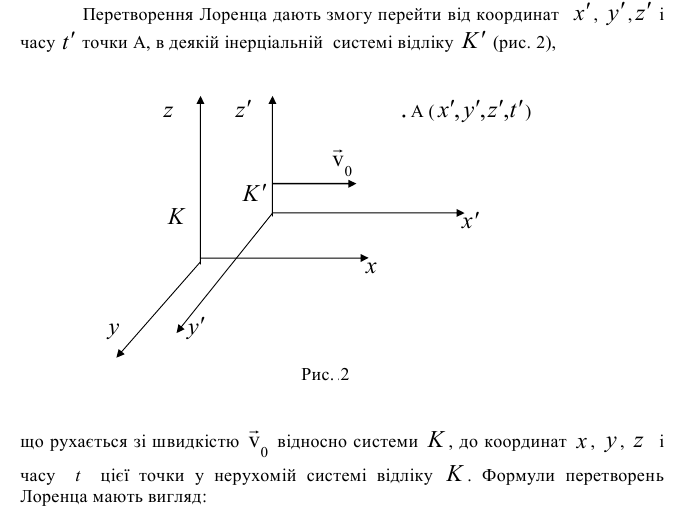 ЕЛЕМЕНТИ РЕЛЯТИВІСТСЬКОЇ МЕХАНІКИ
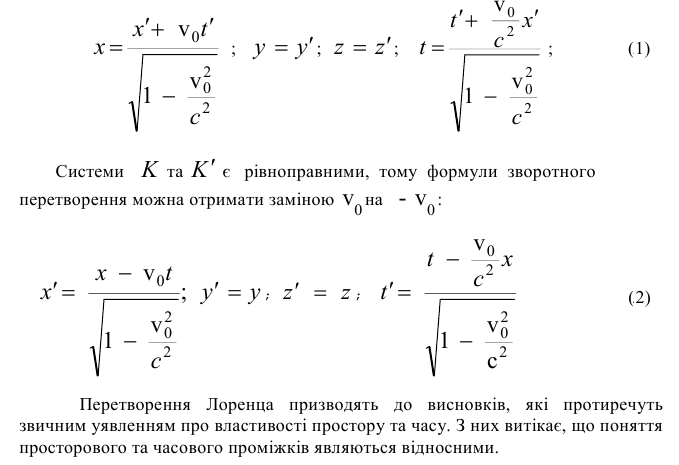 ЕЛЕМЕНТИ РЕЛЯТИВІСТСЬКОЇ МЕХАНІКИ
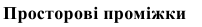 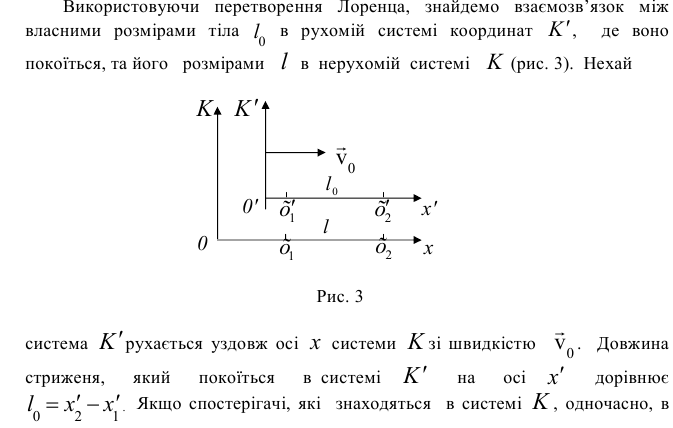 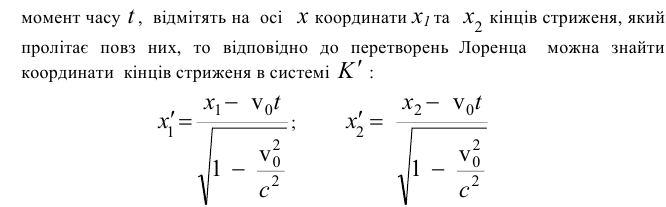 ЕЛЕМЕНТИ РЕЛЯТИВІСТСЬКОЇ МЕХАНІКИ
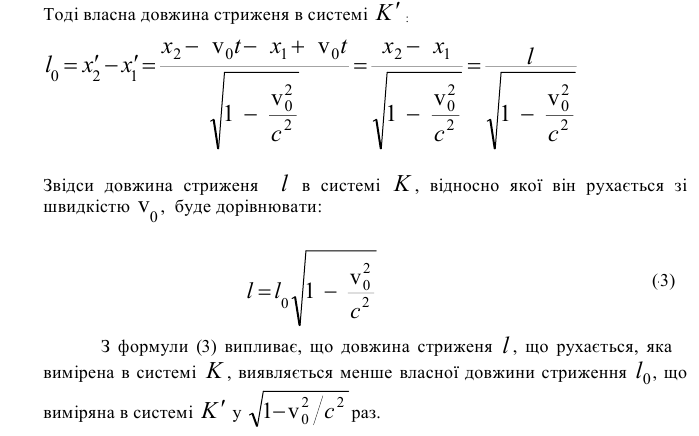 ЕЛЕМЕНТИ РЕЛЯТИВІСТСЬКОЇ МЕХАНІКИ
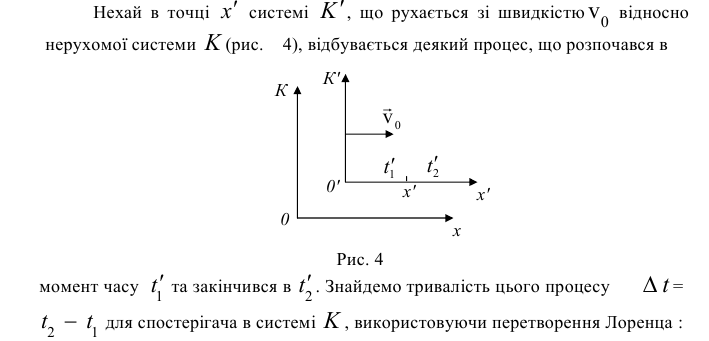 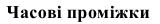 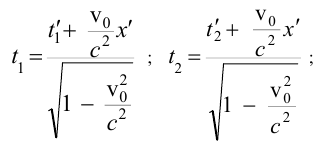 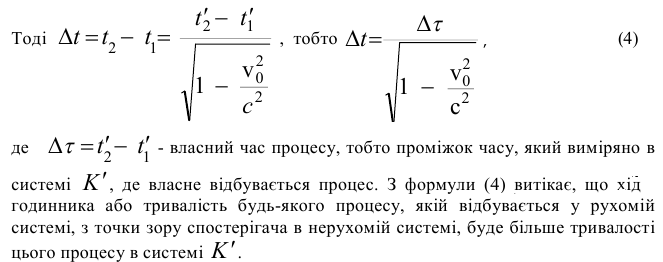 ЕЛЕМЕНТИ РЕЛЯТИВІСТСЬКОЇ МЕХАНІКИ
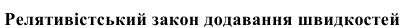 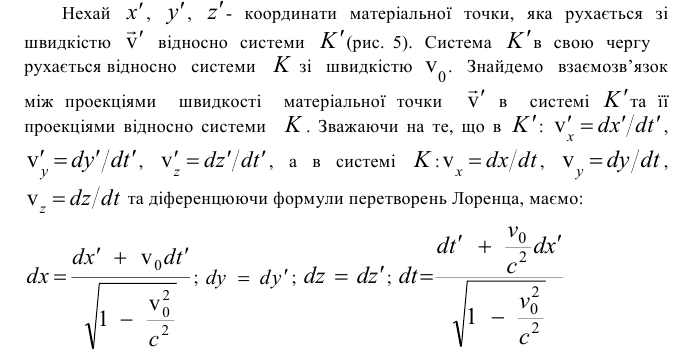 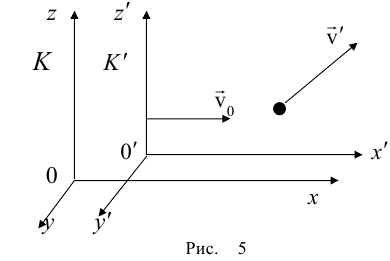 ЕЛЕМЕНТИ РЕЛЯТИВІСТСЬКОЇ МЕХАНІКИ
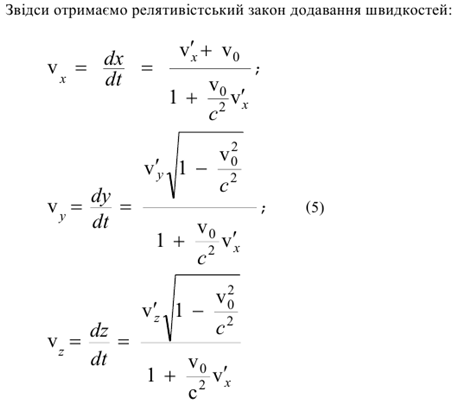 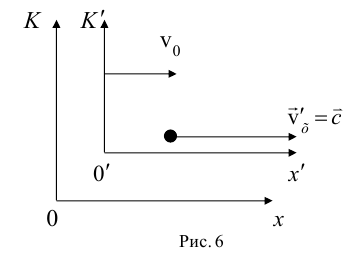 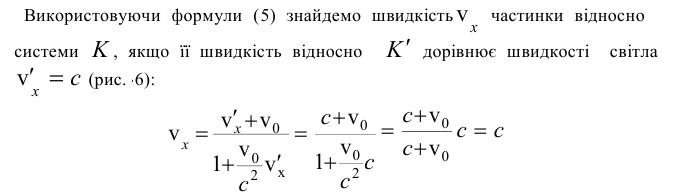 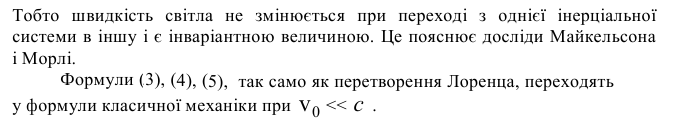 ЕЛЕМЕНТИ РЕЛЯТИВІСТСЬКОЇ МЕХАНІКИ
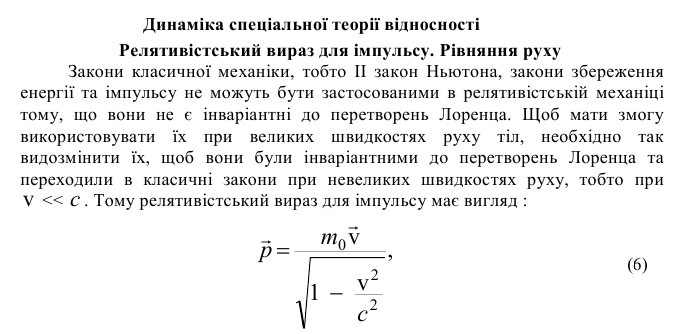 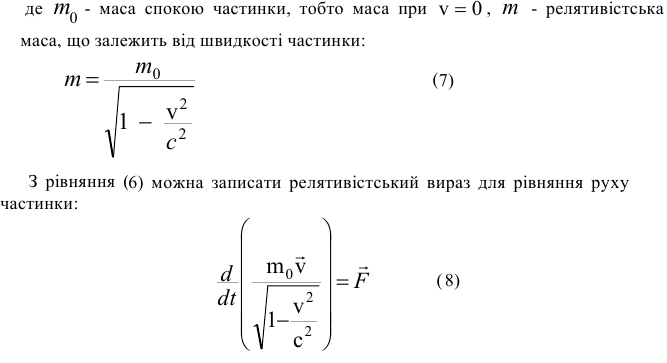 ЕЛЕМЕНТИ РЕЛЯТИВІСТСЬКОЇ МЕХАНІКИ
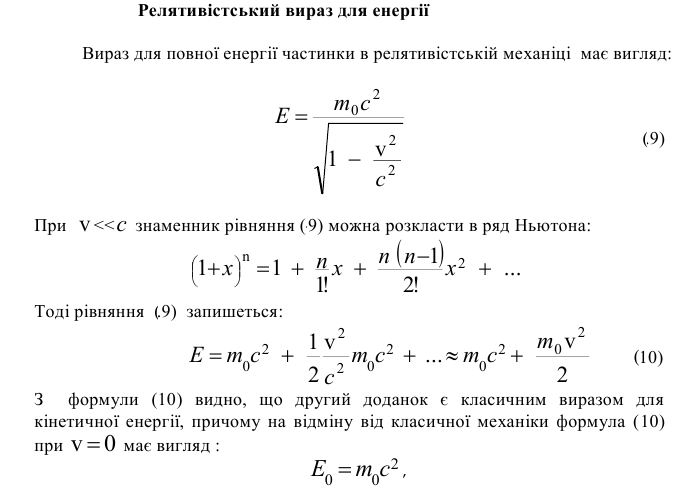 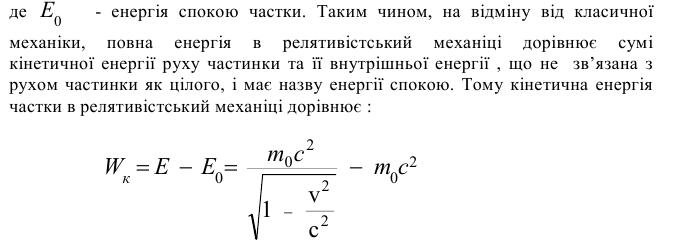 ЕЛЕМЕНТИ РЕЛЯТИВІСТСЬКОЇ МЕХАНІКИ
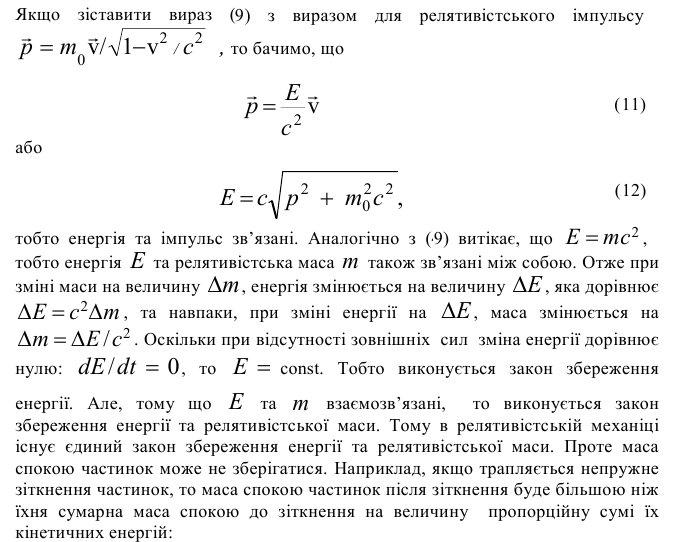 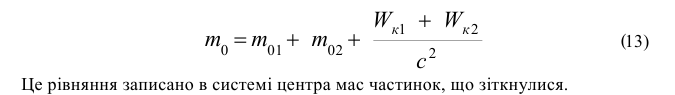 ЕЛЕМЕНТИ РЕЛЯТИВІСТСЬКОЇ МЕХАНІКИ
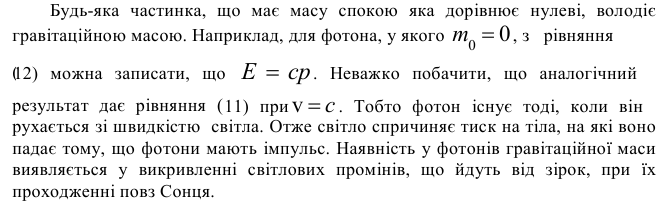